Zemes politikas plāns līdz 2020.gadam
Kur esam?
Politikas mērķi
Ko darīt?
2
LIZ un meža zemju platību īpatsvara izmaiņas (% no kopējās valsts teritorijas)
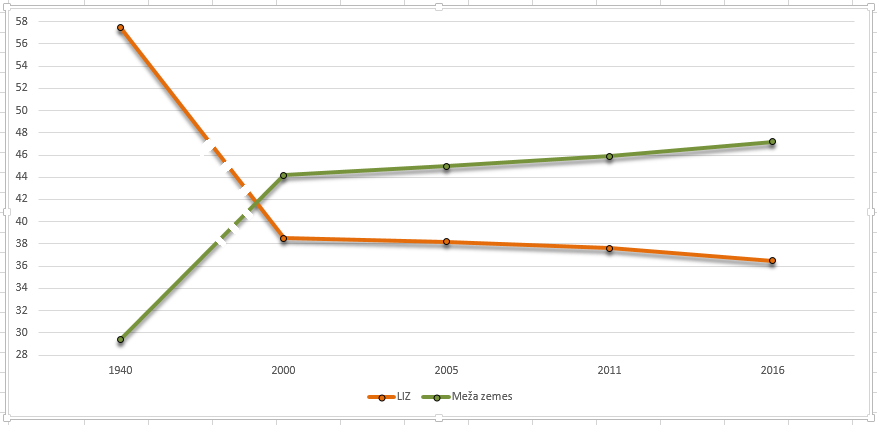 LIZ un meža zemju platību īpatsvara izmaiņas (% no kopējās valsts teritorijas)
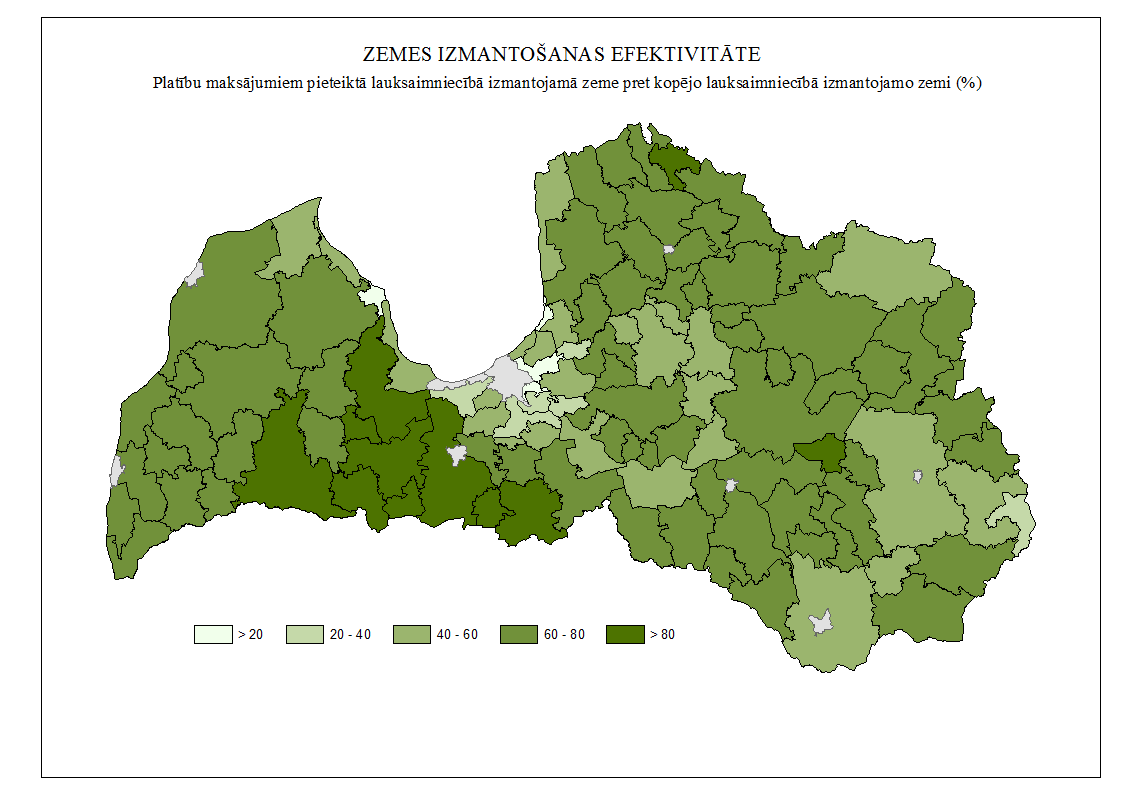 Platības ar nepietiekamu organisko vielu saturu, %
Pilsētu un apbūves zemes  4,2% (+0,1)

Uz vienu iedzīvotāju 
Eiropa – 369 m2 
Latvijā – 655 m2
Zemju sadalījums pēc īpašuma tiesību statusa
Fiziskas personas – 48,1 %
Valsts – 28,4 %
Juridiskas personas – 17,1 %
Pašvaldības – 4,9 %
Nevienam – 0,5 %
Ārvalstu fizisku un juridisku personu skaits darījumos ar zemes un zemes un ēkas nekustamiem īpašumiem
Ārvalstu fizisku un juridisku personu īpatsvars darījumos ar zemes un zemes un ēkas nekustamiem īpašumiem - Ludzas, Ciblas, Zilupes un Kārsavas novados
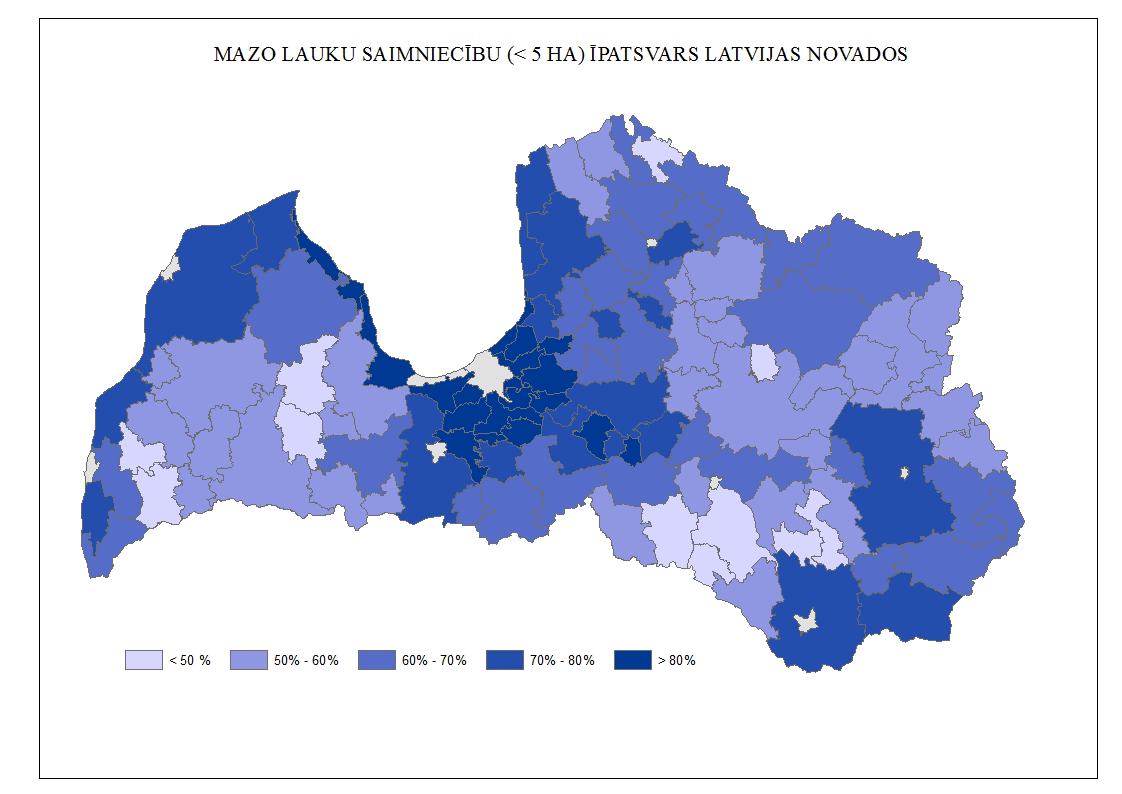 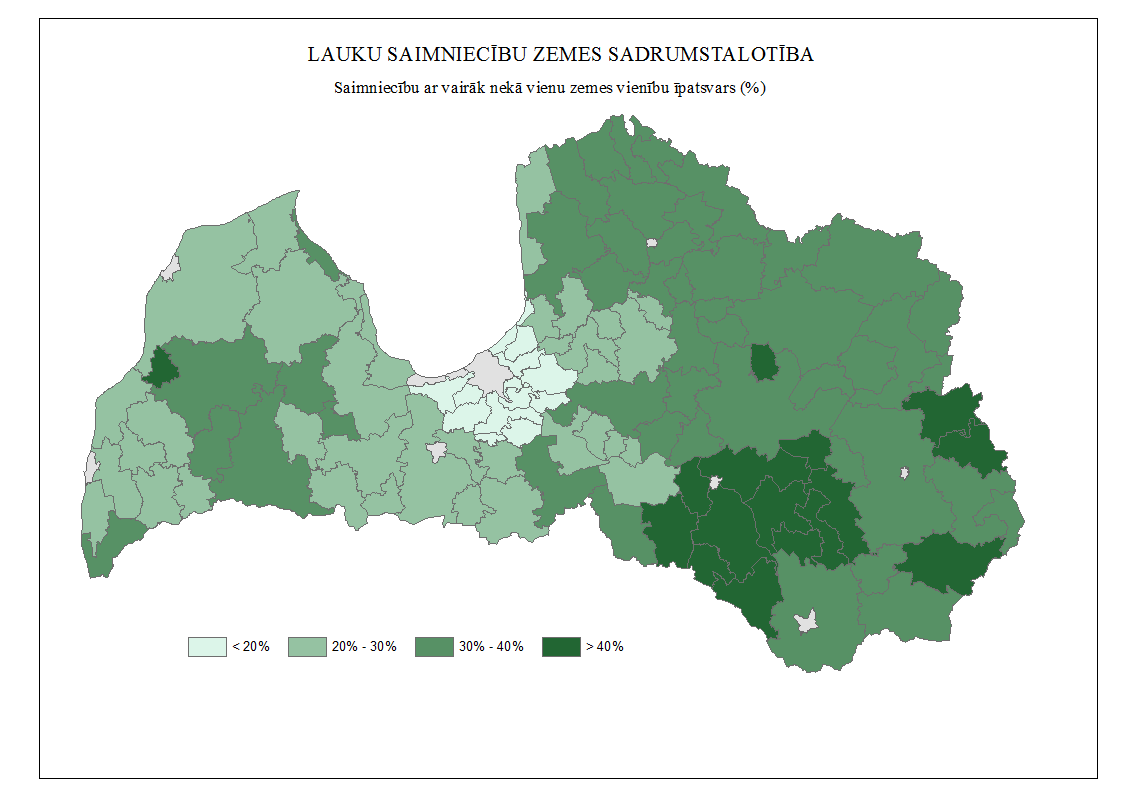 Bauskas novada 
  Islīces pagasts
Politikas mērķis
Zemes kā unikāla resursa ilgtspējīgi izmantošana
16
Klimata pārmaiņupolitika
Zemes politika
Politikas mērķis
Balstoties uz katras nozares (lauksaimniecība, mežsaimniecība, zemes dzīles, purvi, vide) sociālekonomisko un ietekmes uz vidi izvērtējumu, ņemot vērā ilgtermiņa izaugsmes potenciālu, globālās tendences un klimata pārmaiņu riskus, kā arī citu attīstīto valstu pieredzi, veidot konstruktīvu ietvaru dialogam ar nozarēm par Latvijas ilgtermiņa interesēm atbilstošākajiem attīstības un zemes izmantošanas scenārijiem, tādējādi radot attiecīgajās nozarēs izpratni par turpmāk veicamo investīciju apjomu un virzienu, sekmējot šo investīciju papildināšanu ar mērķtiecīgām publiskajām investīcijām un citiem atbalsta pasākumiem
(Saeimas paziņojums)
18
Ko darīt?
Rīcības virzieni
Nākotnes risinājumi / scenāriji
Zemes potenciāla izmantošanas efektivitāte
Augsnes aizsardzība, bioloģiskās daudzveidības saglabāšana
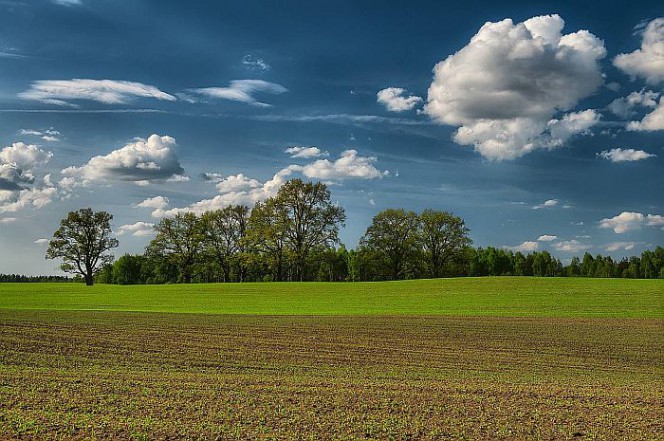 20
Zemes izmantošanas efektivitāte
- veicināt neapsaimniekoto LIZ atgriešanu
        - regulēt ZLV kategoriju maiņu
        - kārtība meža ieaudzēšanai meliorētās   
          LIZ
21
Zemes izmantošanas efektivitāte
Neizmantoto zemju efektīvāka izmantošana
        - informācijas pieejamība
        - ekonomiskie instrumenti (NĪN?)

Veicināt zemes konsolidācijas pasākumus 
Apbūves teritoriju efektīvāka izmantošana
22
Augsnes aizsardzība
Augsnes informācijas ieguves un aktualizācijas sistēmas izveide
Aktuāla informācija par kūdras augsnēm
Veicināt augsnes kvalitātes uzlabošanu
23
Augsnes kvalitātes uzlabošana
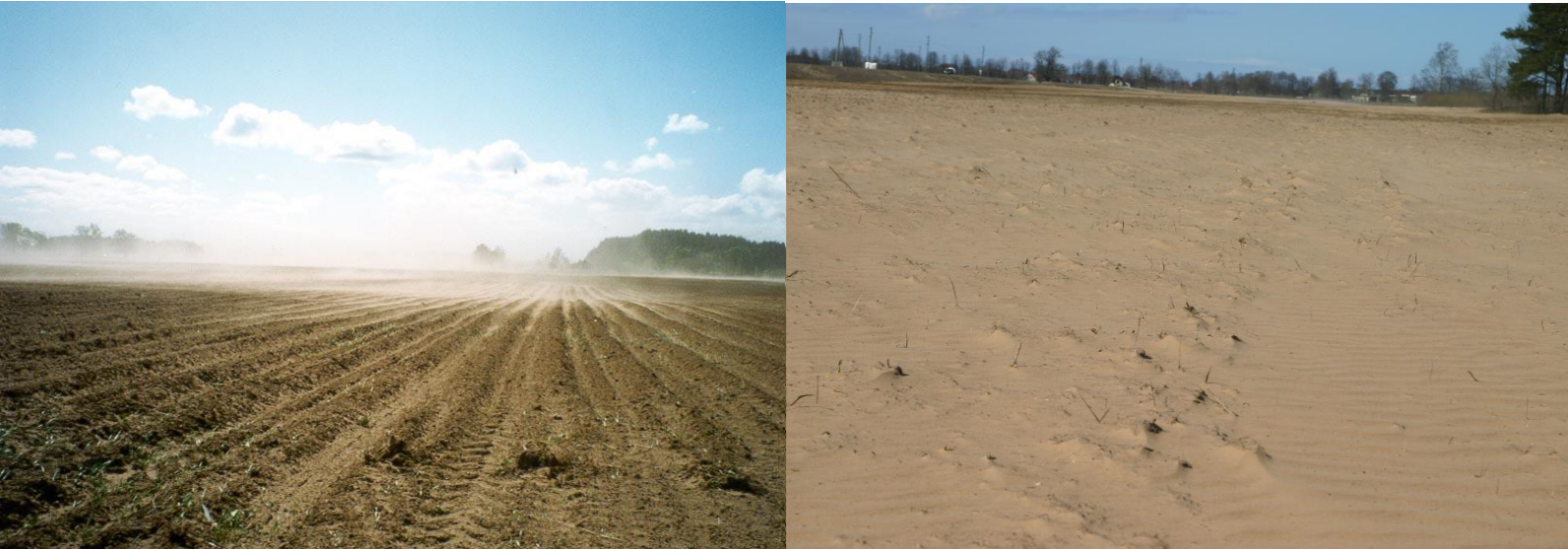 24
Augsnes kvalitātes uzlabošana
Vadlīnijas labai lauksaimniecības praksei
Pasākumi zemes ielabošanai + meliorācija
25
Ko saka citi?
Zemes politikai jābūt konceptuālam ilgtermiņa attīstības skatījumam
Laika periods, kādam plāns tiek gatavots (2030; 2050)

Zeme kā Latvijas dabas kapitāls, tā vērtības noteikšana
Zemes politika un Urbānā politika
Datu pieejamība un kvalitāte
Nav lietderīgi vēl paaugstināt NĪN likmes par neapsaimniekotām zemēm
Pašvaldību loma zemes izmantošanas saistīto problēmu risināšanā
26
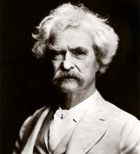 M.Tvens
Pērc zemi, tā netiek vairāk ražota!
Paldies!
28